1.19 GRAMMAR FOR WRITING
PRESENT SIMPLE; PRESENT CONTINUOUS
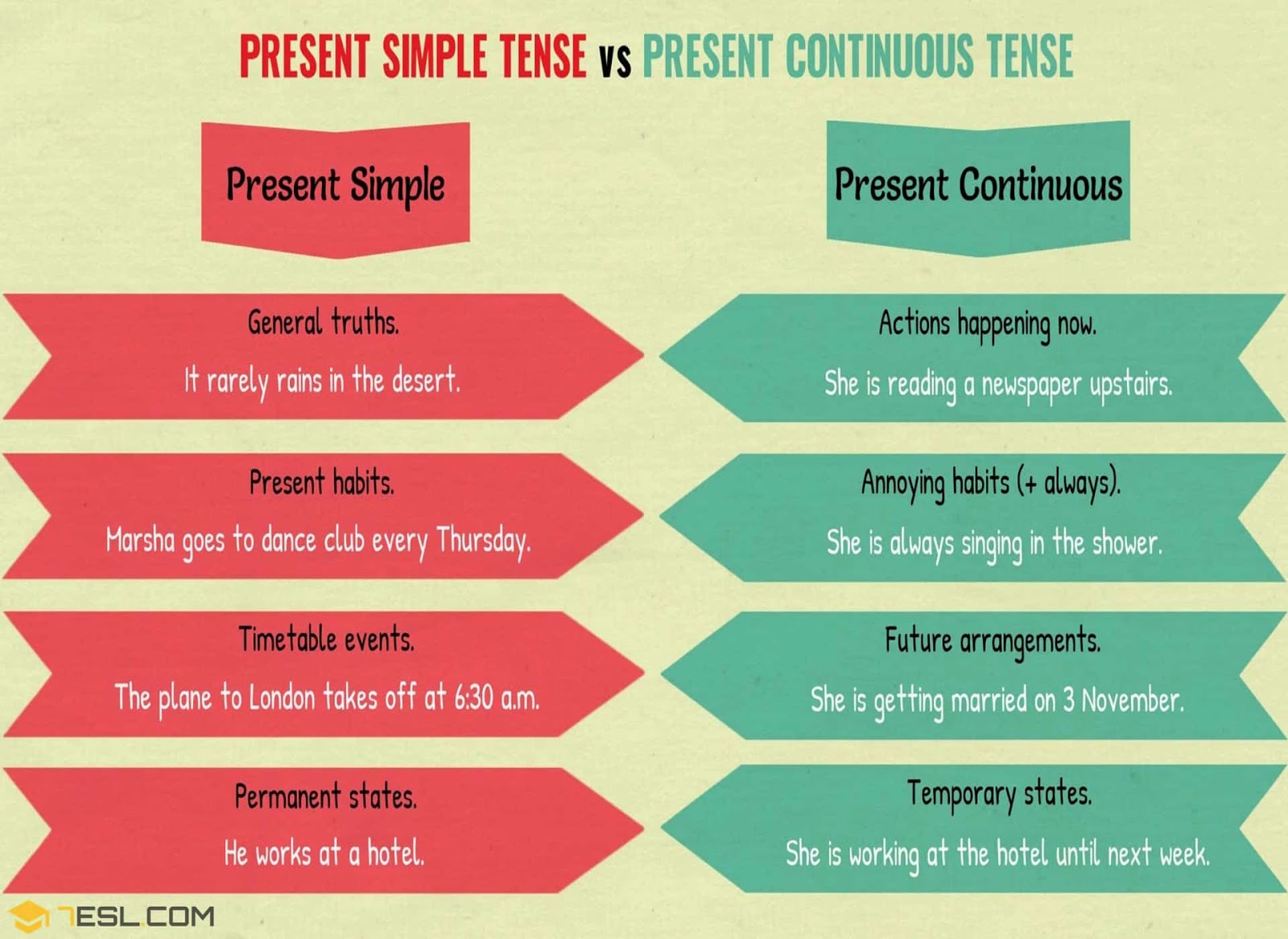 OBJECTIVES
Students should be able to:
Produce sentences using the first person singular forms of the present simple and present continuous tenses;
Demonstrate understanding of the use of these tenses to give information about themselves.
PRESENT SIMPLE (1)
QUESTIONS
1. Cover the complement column in Table 1. What sort of information can follow the verb be?
     nationality


2. Cover the extra information column in Table 2. What sort of information can follow each verb?
    live + in α town or city
ANSWERS
1. Nationality, age, marital status, job, home town, adjectives, place.
2.
PRESENT SIMPLE (2)
We use the present simple to write about likes, wants and hopes.
B. Writing about yourself (2)
1. Cover the  previous table. Rewrite the sentences below correctly.

a. I am like studying science. I like studying science.

b. I love teach young children new things.     
     …......................................................................................................
c. I enjoy to learn mathematics .     
    .......................................................................................................... d. I want doing a course in medicine.    
   ...........................................................................................................
e. I hope becoming a doctor.
   ...........................................................................................................
ANSWERS
1.a. I like studying science.
   b. I love teaching young children new things.
   c. I enjoy learning Mathematics.
   d. I want to do a course in Medicine.
   e. I hope to become a doctor.

2. Write one true sentence about yourself in each pattern.
PRESENT CONTINOUS
We use the present continuous for actions happening at this time (but perhaps not at this moment).
C. Writing about yourself (3)
Write three true sentences about yourself with the same pattern as in the previous table.
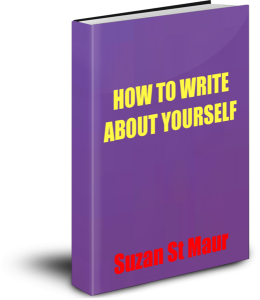